Code Signing Certificate Working Group
F2F 56

June 2022
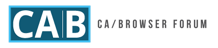 Antitrust Compliance Statement
As you know, this meeting includes companies that compete against one another. This meeting is intended to discuss technical standards related to the provision of existing and new types of digital certificates without restricting competition in developing and marketing such certificates. This meeting is not intended to share competitively-sensitive information among competitors, and therefore all participants agree not to discuss or exchange information related to: 
1.	Pricing policies, pricing formulas, prices or other terms of sale; 
2.	Costs, cost structures, profit margins, 
3.	Pending or planned service offerings, 
4.	Customers, business, or marketing plans; or 
5.	The allocation of customers, territories, or products in any way.
Agenda
Assign Minute taker (start recording)
Roll call
Antitrust Statement
Progress and Goals
Fall Election
Signing Service
High Risk Applicants
Time-stamp Updates
Other Items
Next Meeting
Subscriber Private Key Protection
CSBR to Pandoc/RFC 3647 format
CSCWG  Progress
Signing Service requirements
High Risk Applicants
Remove references to TLS BRs
Time-stamp updates
Open-Source Project Applicants
CSCWG 2022 Goals
Chair and Vice-chair positions are open
Assume current Chair and/or Vice-chair can be nominated
Fall Election
Signing Service Requirements
Scope
Performed by the CA or a trusted third party
Not a CA requirement, so not a function of a Delegated Third Party
Remove references when not required to limit implied scope
Not a Subscriber, so all Private Keys are only associated to certificate Subscriber
Not an RA, so will not receive certificate requests from an Applicant – CA or Delegated Third Party RA will receive certificate requests
Signing Request requirements will not be specified in the CSBRs
Signing Service Requirements
Cloud-based Key Generation
Cloud-based key generation is allowed
How do we determine what cloud-based key generation is?
Can the CA can provide cloud-based key generation?
If the CA provides cloud-based key generation, then what audit requirements apply?
High Risk Applicants (Take-over Attacks)
Take-over attacked means Subscriber cannot use method 3 (software key generation). Note this method goes away on 15 November 2022
CA must verify that method 3 is no longer used by a Take-over Subscriber
After 15 November 2022, propose to remove this section as the Take-over attack methodology has been removed
Time-stamp Updates
Microsoft policy
Rekey requirement
Currently max. 15 months
Certificate validity period
Currently max. 135 months
To support Java, we could consider rekey period (15 months) plus certificate validity period (39 months), so 54 months
Time-stamp CA online/offline clarification
CSBRs allow for 12-month CRLs
Should the TSA provide a TSA practices statement (TPS)?
Format could follow RFC 3628 or ETSI EN 319 421
Other items
Next Meeting
Thursday, 16 June 2022, 12:00 ET (should we cancel?)
Thank you